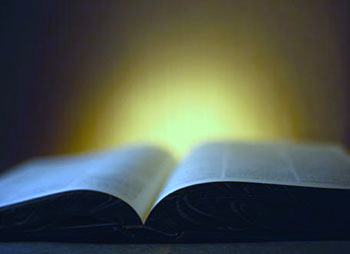 God’s  Promise  for the week
“Rejoice and be glad, for your reward will be great in heaven.”
                   (Mt 5:12)
WELCOME
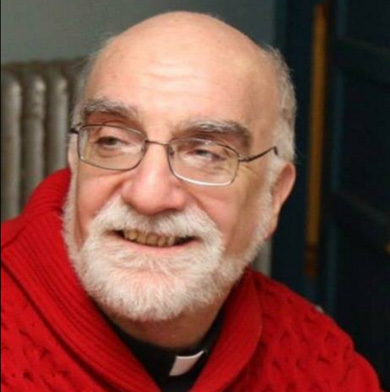 Msgr. Paul Schetelick
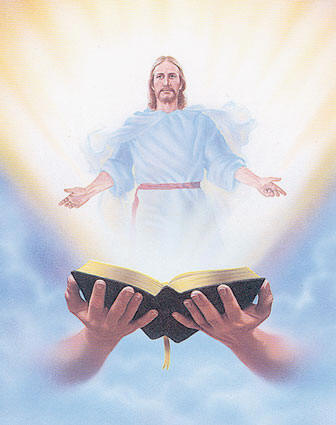 Welcome
Guest
ANNOUNCEMENTS
Jan. 27, 2017
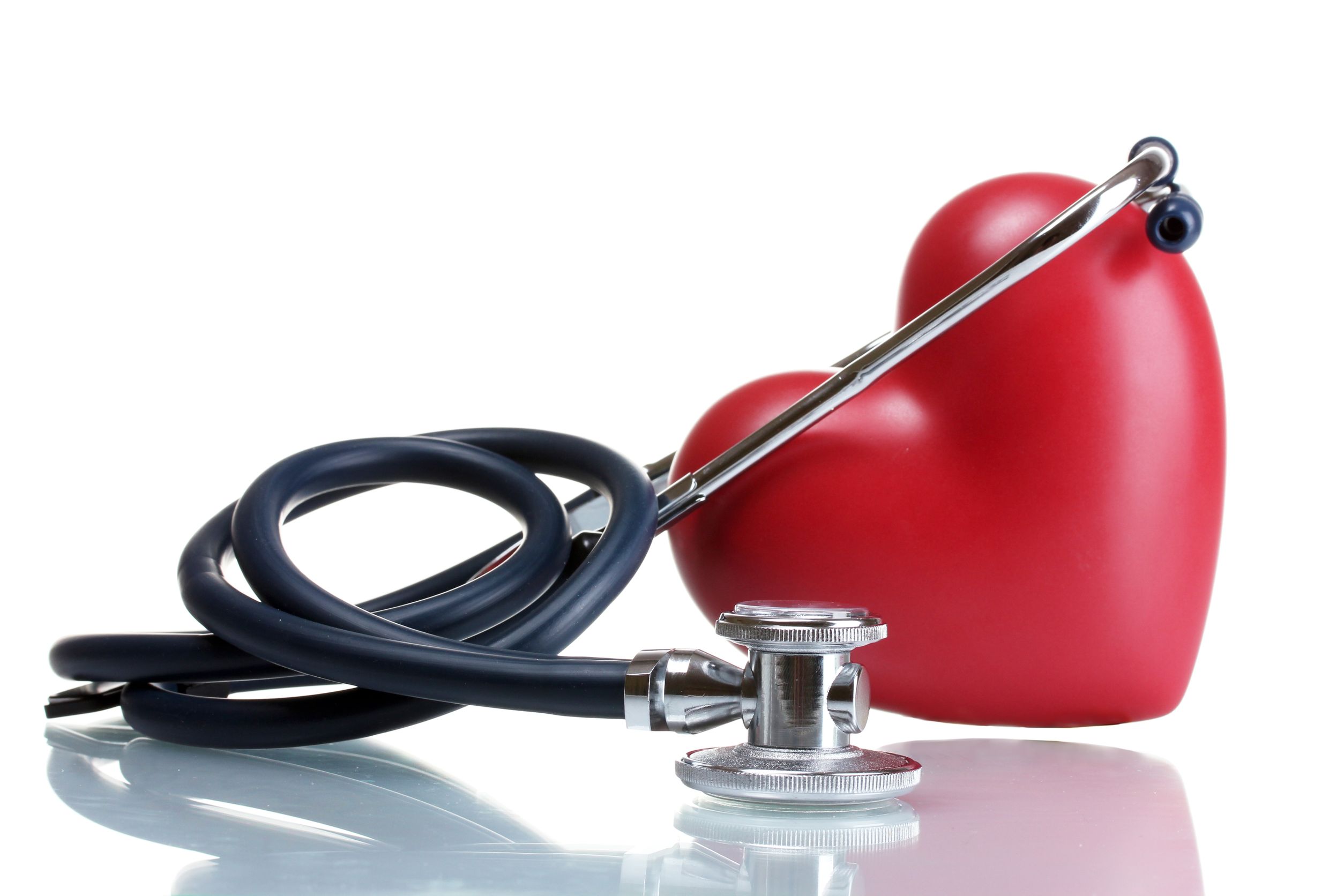 Health & Wellness 
Awareness day
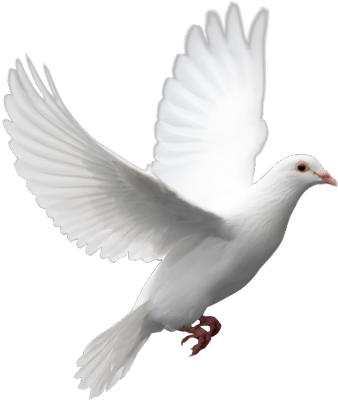 Every first Friday at DMP
 auditorium during fellowship.
[Speaker Notes: Free medical consultations, blood pressure and blood sugar screenings and health tips to be provided by volunteer medical professionals Every First Friday.
Begins on Friday, February 3, 2017]
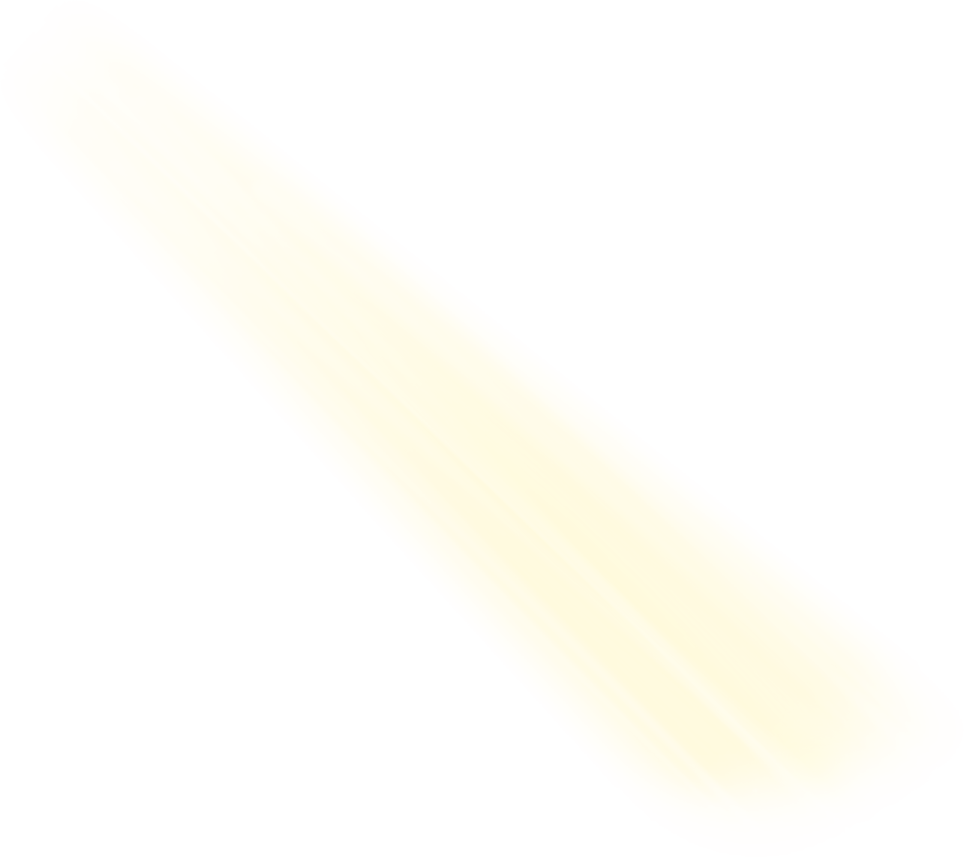 Life in the Spirit
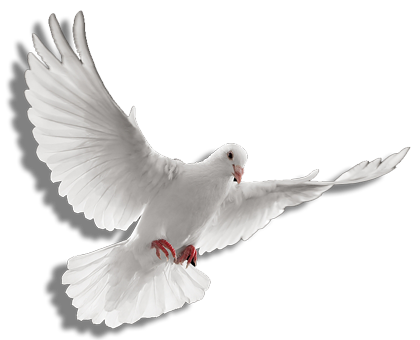 Seminar #47
April 7 - 9, 2017
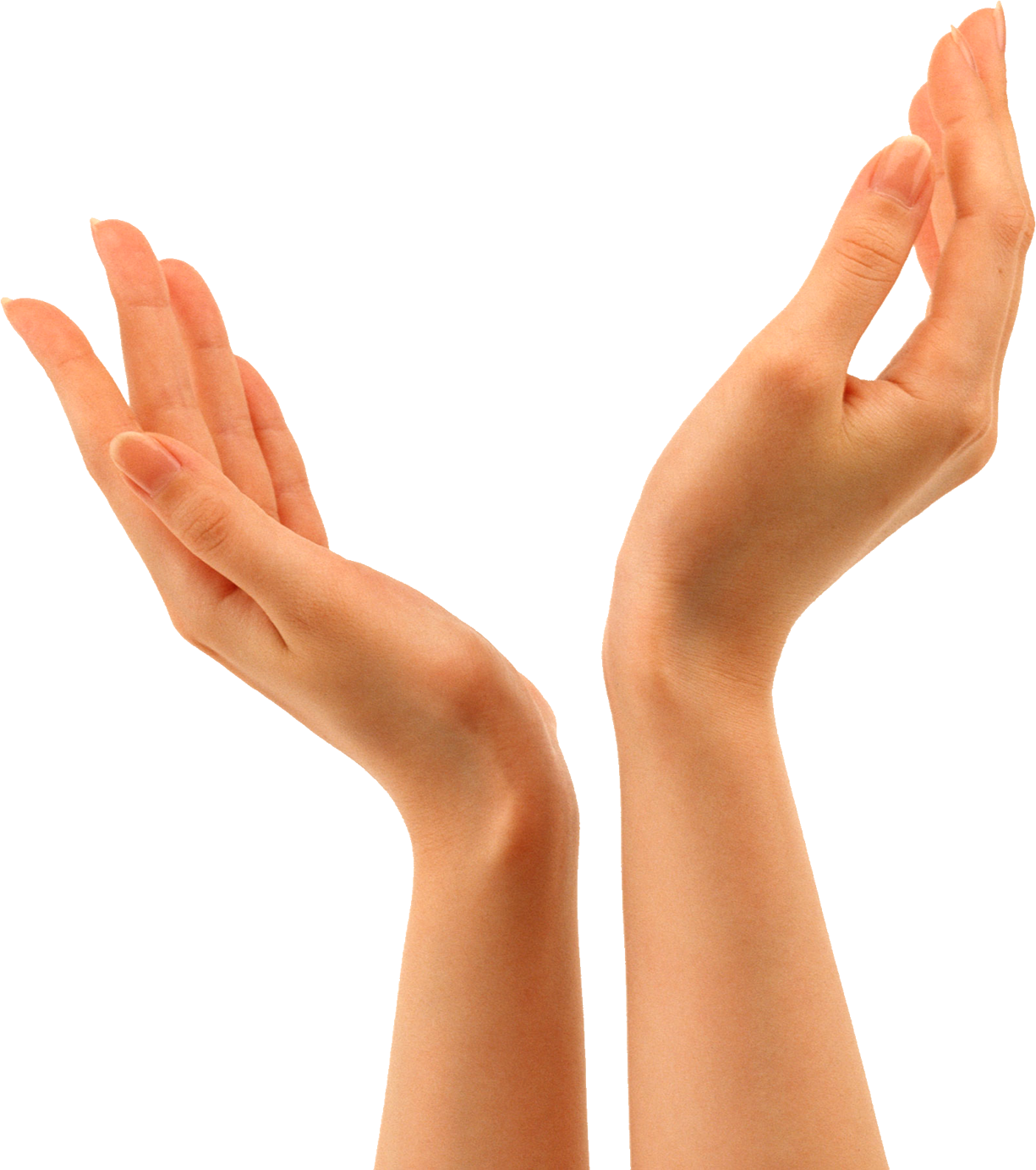 Salubungan / Acquaintance – Mar 3
   Registration is Now Open 
   
   Contacts: 
    Manny & Nette Manguiat – elexman@hotmail.com, 
    Earl & Flo Manguiat - bldnewarklsa@gmail.com
Marshaling 
Schedule
Feb. 3, 2017
 Formation
Apostolate
ORDER
Seek the Lord, all you humble of the earth.
DIRECTIONS
● Witness to the virtues of 
    humility and obedience
● Be meek, merciful and 
    clean of heart.